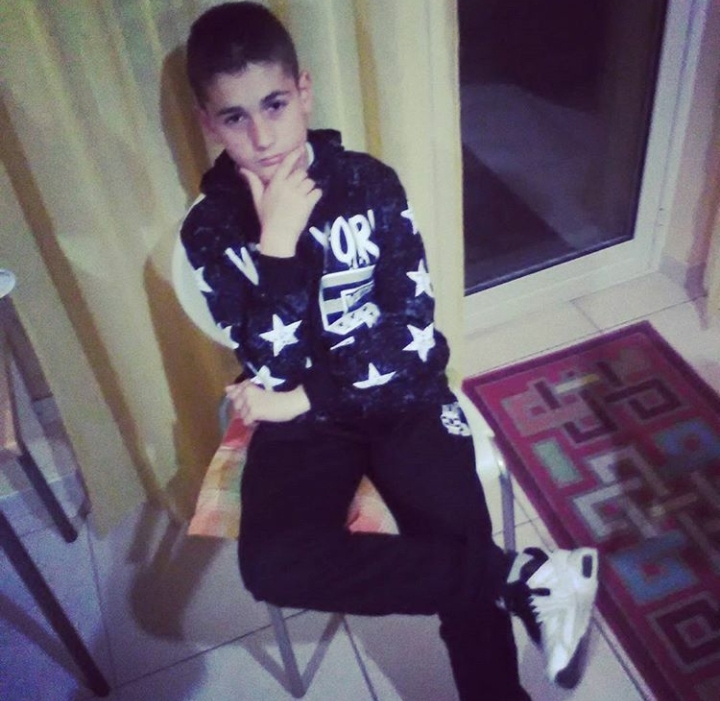 HELLO  Etwinners  !
My name is Andrea
Cambareri. 
I’m twelve
years old. 
I have short 
brown hair.
 I have brown 
eyes. I’m tall and thin.
I go to school 
Radice-Alighieri in Catona.
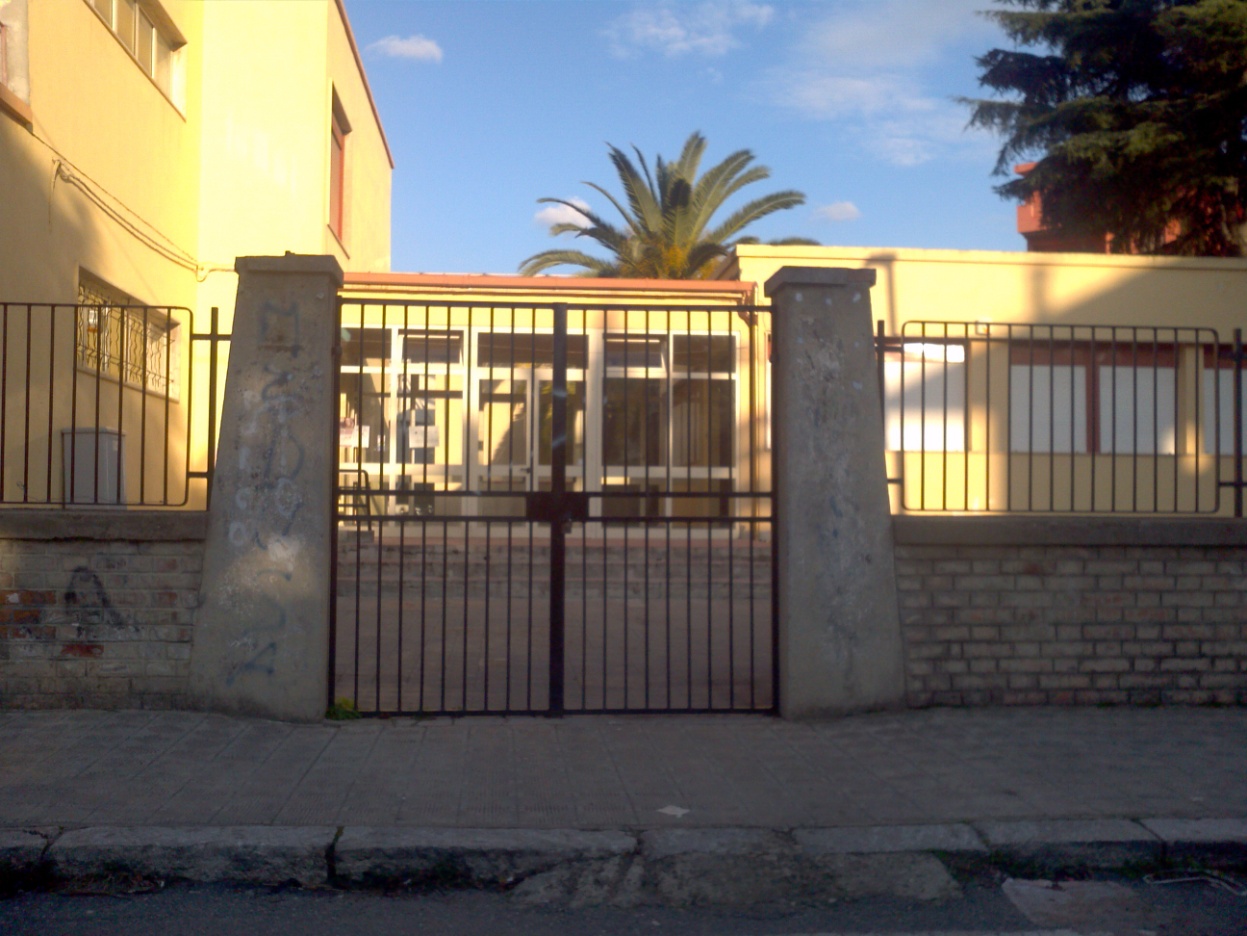 My favourite 
School subjects are
Maths and English.
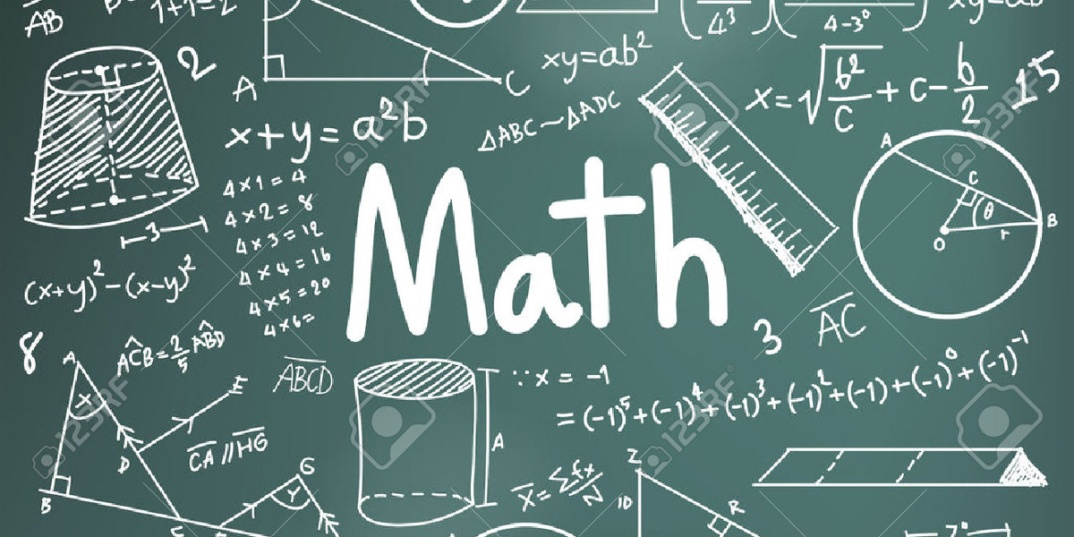 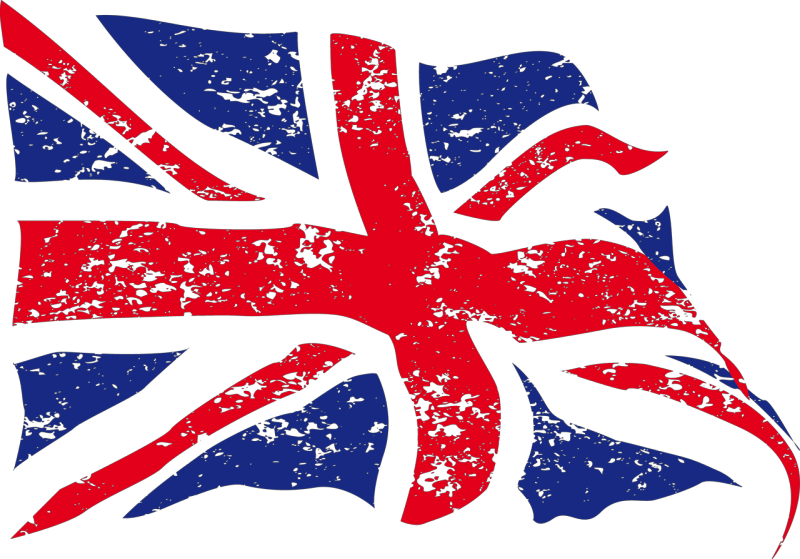 My favourite 
Animal is 
Dog.
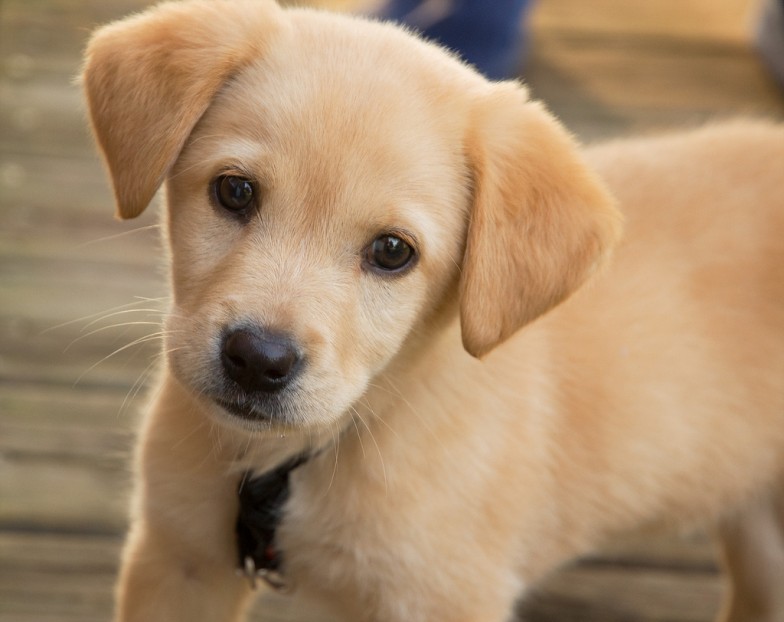 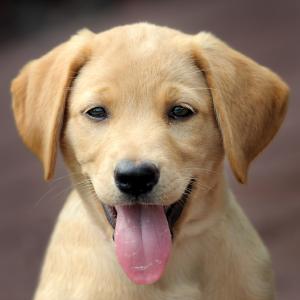 My favourite 
Sport is 
Football.
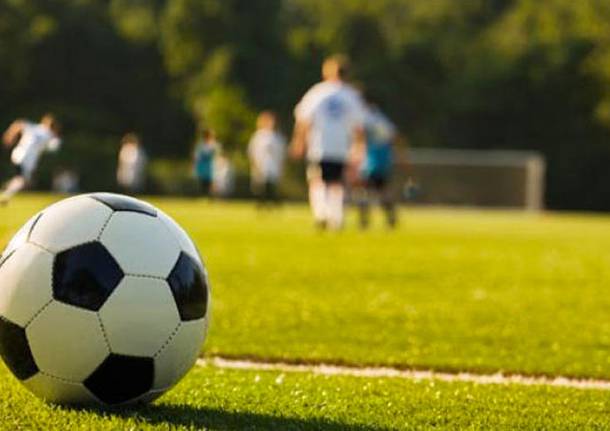 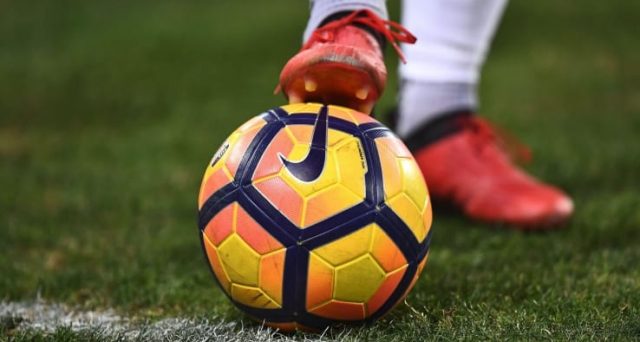 My favourite 
color is red.
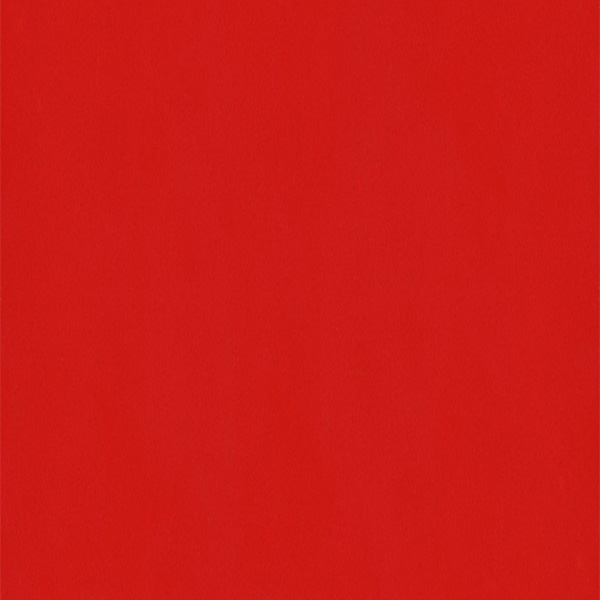 My favourite city 
Is Las Vegas.
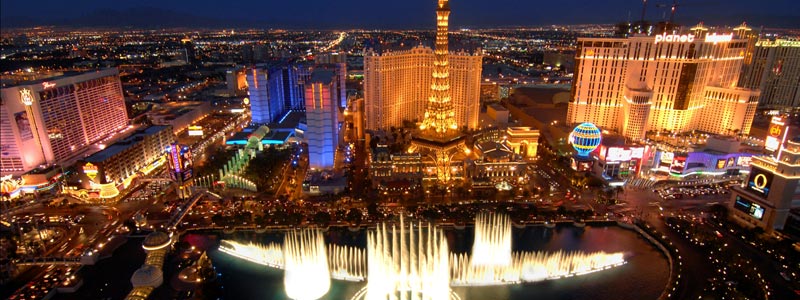 My favourite foods
Are pizza,pasta and
Ice cream.
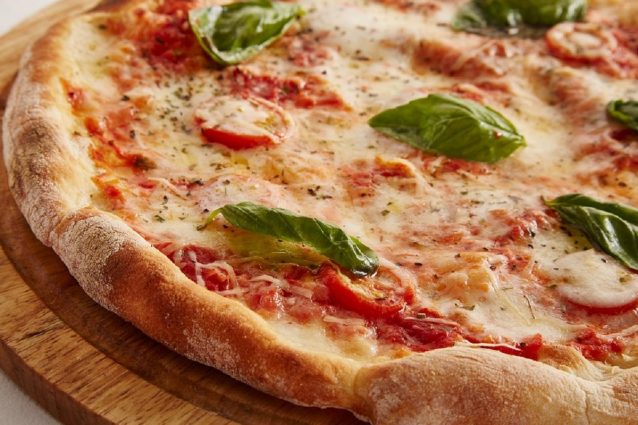 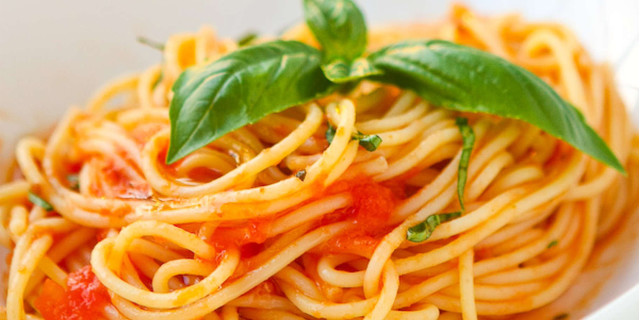 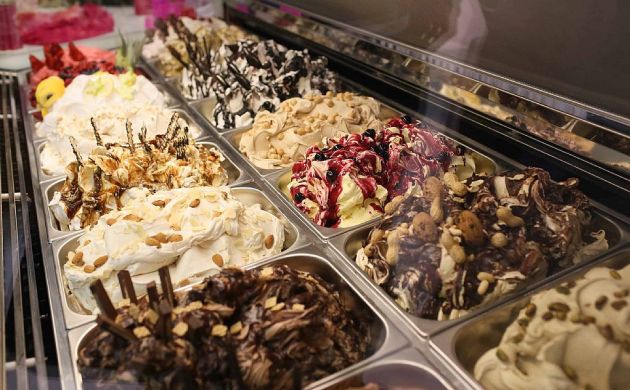 This is my family, 
my father’s name 
is Francesco,my 
mother’s name is 
Tiziana,my sisters’
names are Rebecca 
and Alessandra
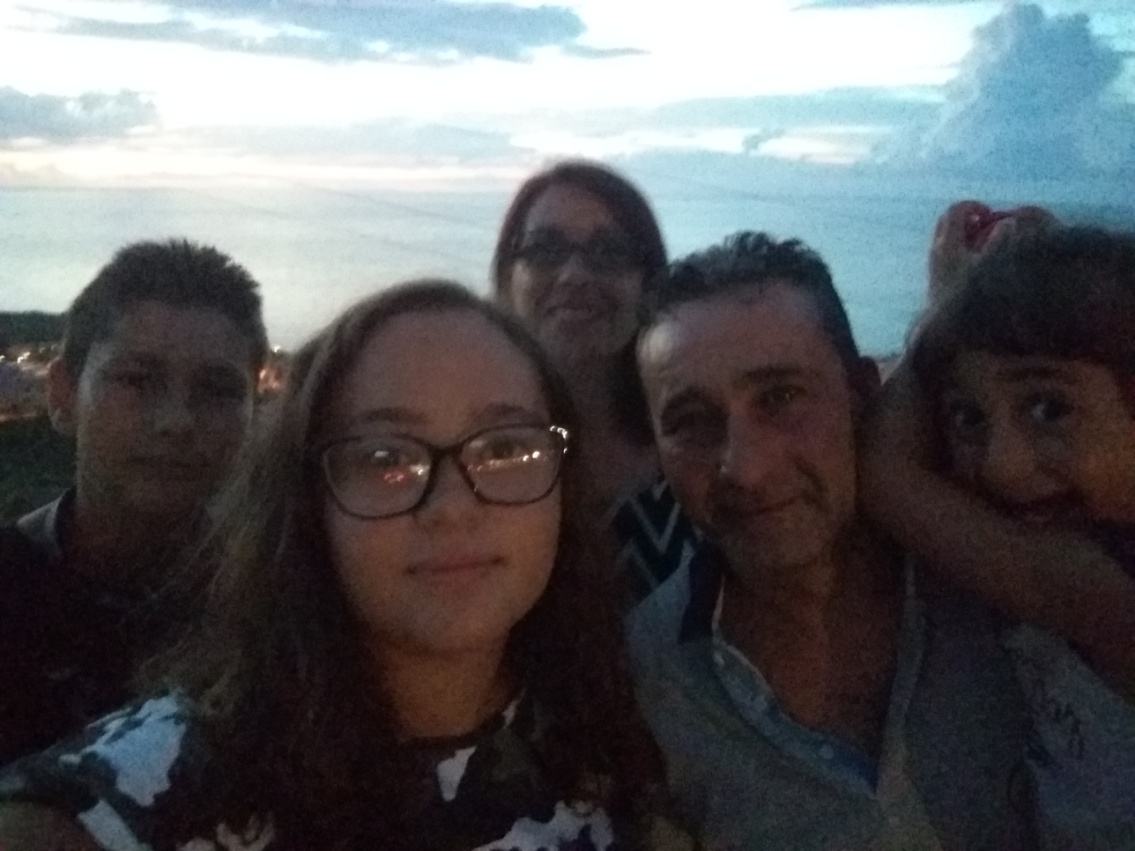 Nice to meet you
eTwinners
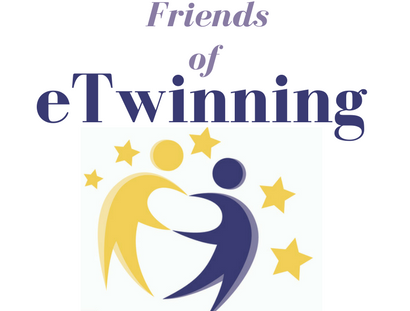